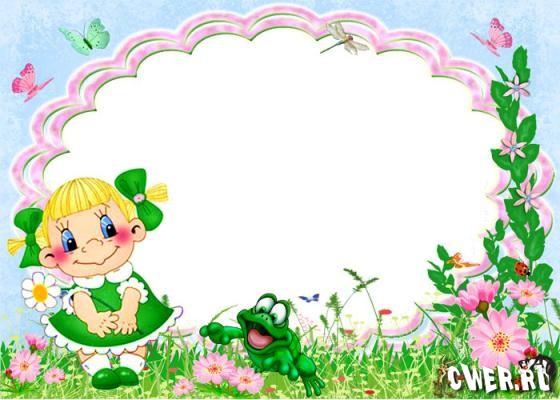 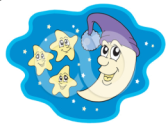 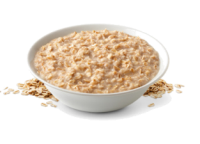 Быть  здоровыми всегда
Мы научим без труда!
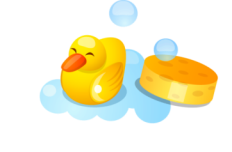 Выполнили: Рощина О.И.
	          Кузьмина К.Б.
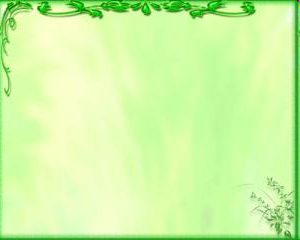 Актуальность:
Режимные процессы(кормление, укладывание на сон,  проведение гигиенических процедур) 
занимает существенную часть времени бодрствования.
 Дети нуждаются в терпеливом обучении и непосредственной помощи взрослого.
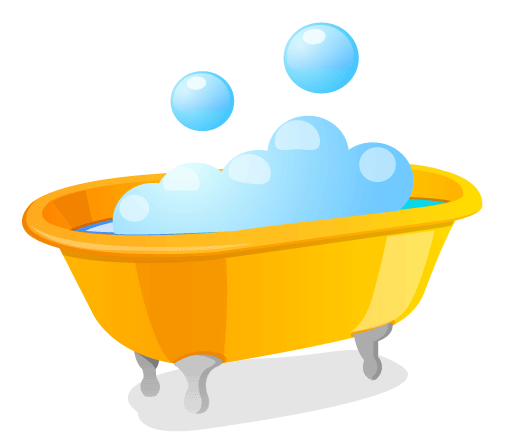 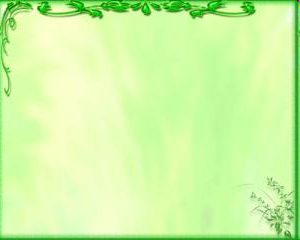 Цель:
Повысить педагогическую компетентность 
родителей в воспитании у детей раннего возраста
 культурно гигиенических навыков.
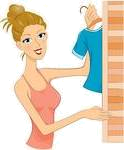 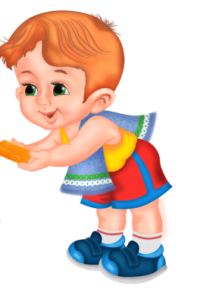 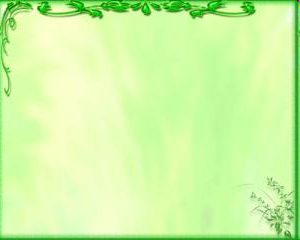 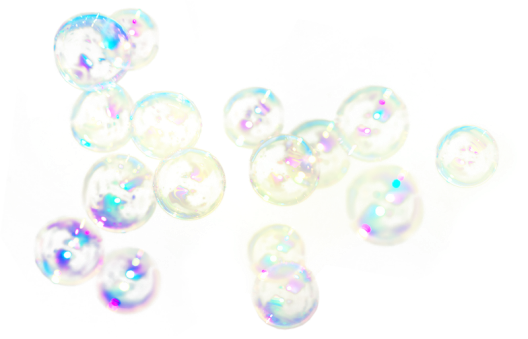 Руки мою я всегда,
Помогает мне вода.
Чтобы грязи меньше было
Позову на помощь мыло.
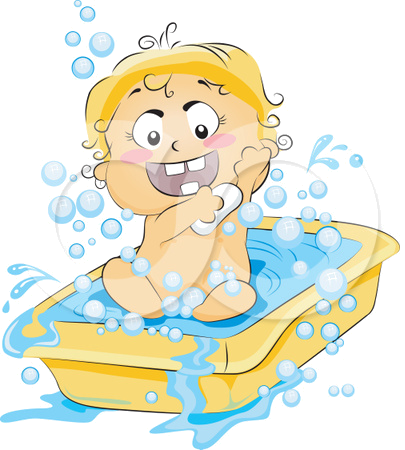 Будет мыло пенится 
И грязь куда-то денется.
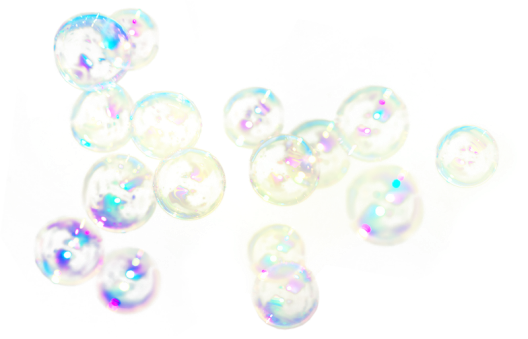 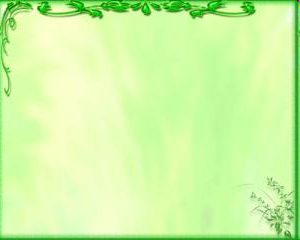 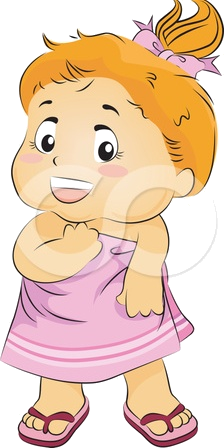 Чтобы девочка была 
Самой чистенькой всегда,
Помоги водичка
Умыть Катино личико.
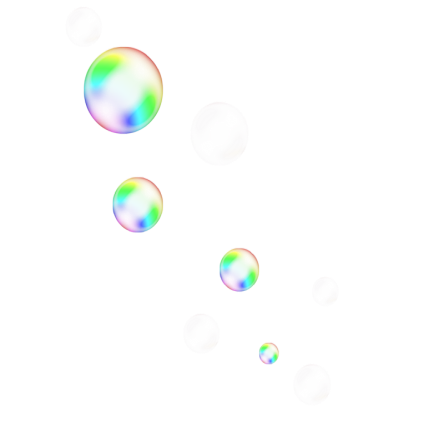 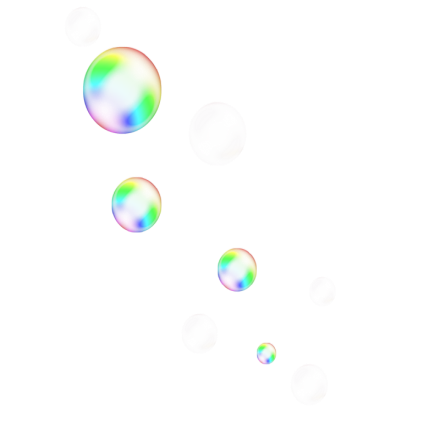 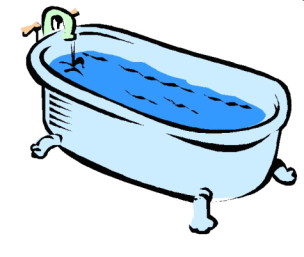 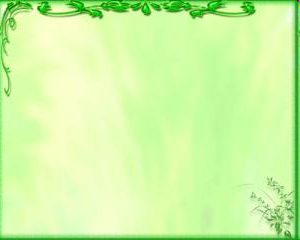 Знаем, знаем, да–да–да
Где ты прячешься вода.
Лейся понемножку
Прямо на ладошки.
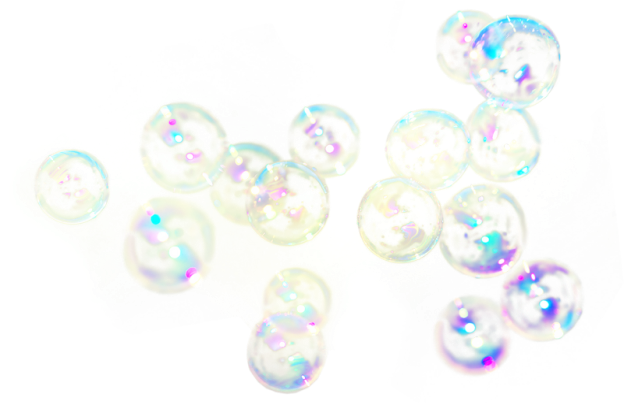 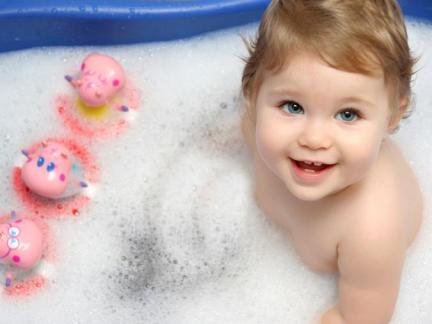 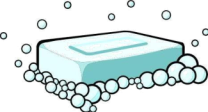 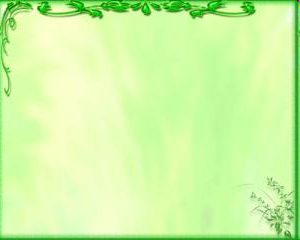 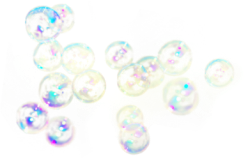 Ой водичка хороша!
Хороша водичка! 
Накупаем малыша, 
Чтобы сияло личико
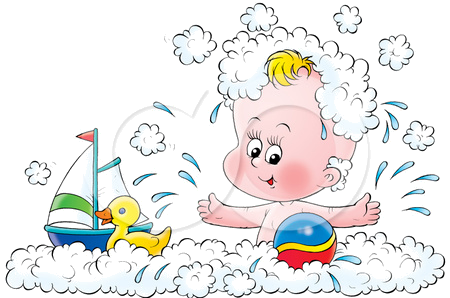 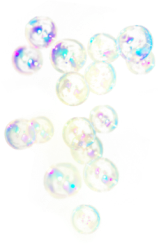 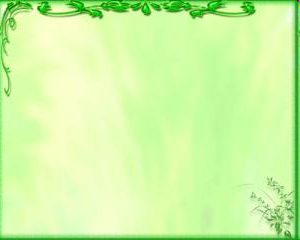 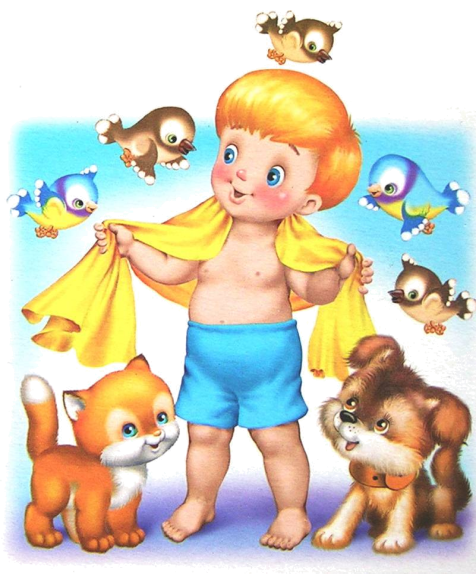 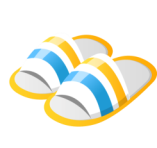 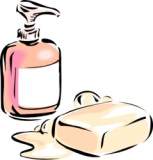 До чего же хороши,
После ванной малыши!
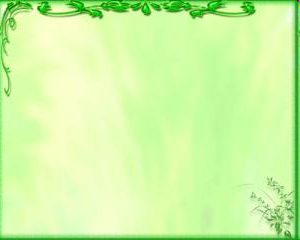 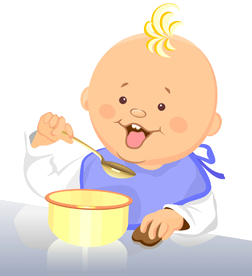 Тили - час, тили - час,
Вот обед у нас сейчас.
Скушаем за маму ложку,
Скушаем за папу ложку.
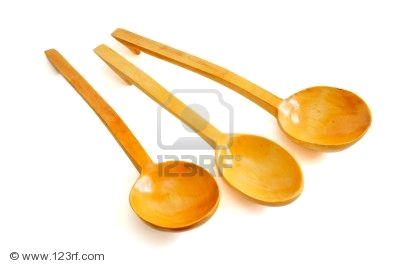 Очень каша хороша,
Ели кашу не спеша.
Ложка за ложкой,
Съели понемножку.
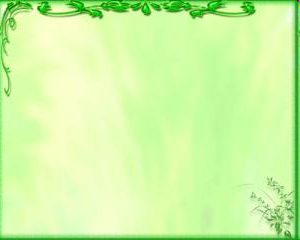 Тот, кто кашу кушает,
Маму с папой слушает,
Вырастает сильным,
Здоровым и красивым.
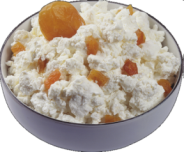 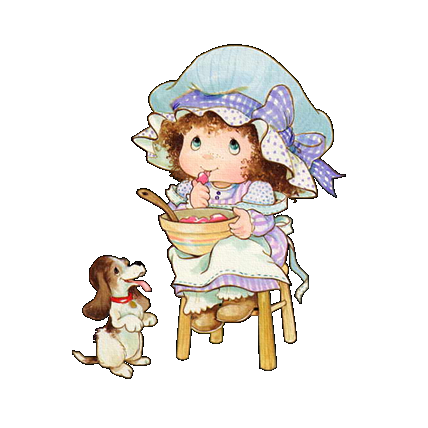 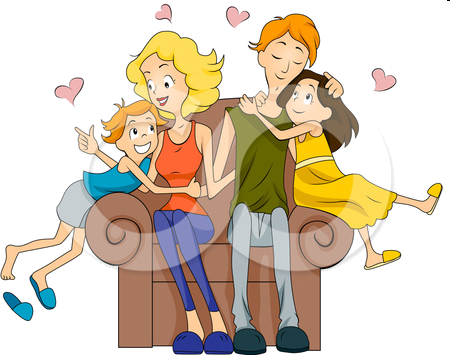 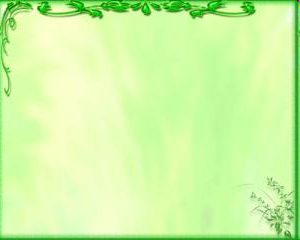 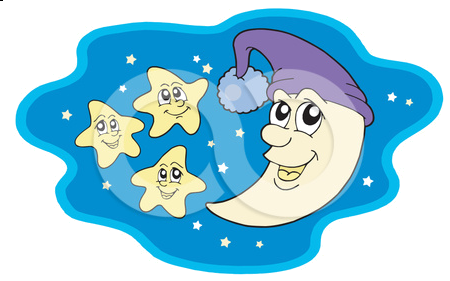 Отзвенел звоночек,
Спать пора, цветочек.
Солнышко уснуло, 
Тучка спать легла, 
И волшебная синяя птица,
Добрые сны тебе принесла.
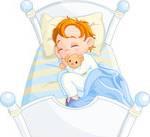 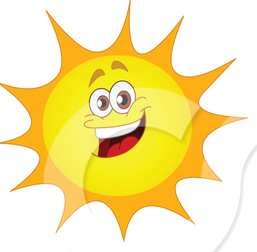 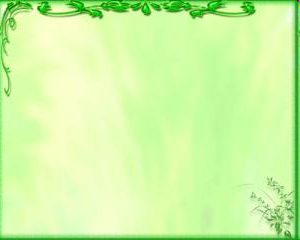 Вот лежат в кроватке
 Розовые пятки.
 Чьи это пятки –
 Мягки да сладки?
 Прибегут гусятки,
 Ущипнут за пятки.
 Прячь скорей, не зевай,
 Одеяльцем накрывай!
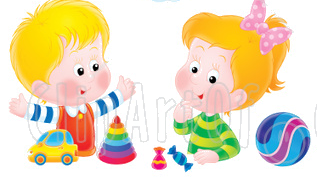 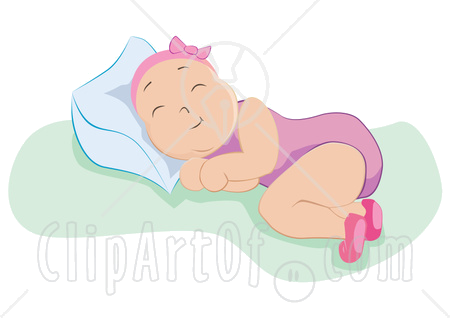 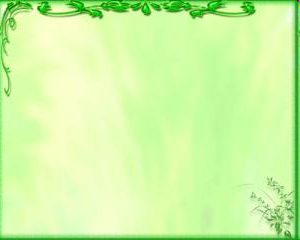 Этот пальчик хочет спать,
 Этот пальчик — прыг в кровать,
 Этот пальчик уж вздремнул,
 Этот пальчик уж уснул.
 Этот крепко, крепко спит,
 И тебе он спать велит.
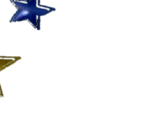 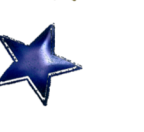 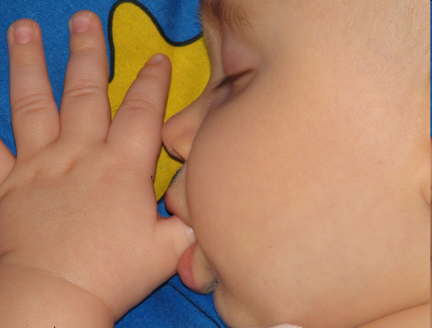 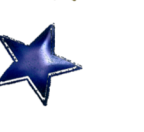 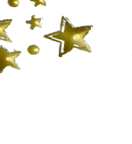 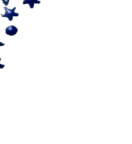 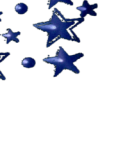 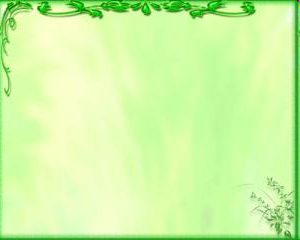 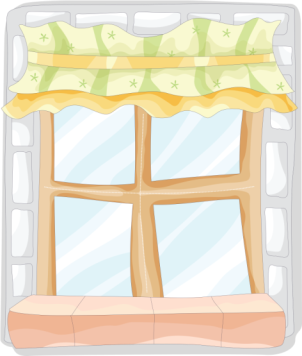 Маленькие заиньки
Захотели баиньки,
Захотели баиньки,
Потому что заиньки.
Мы немножечко поспим,
Мы на спинке полежим.
Мы на спинке полежим
И тихонько посопим.
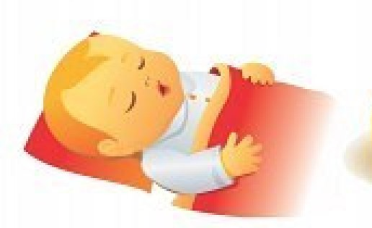 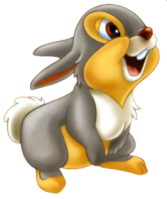 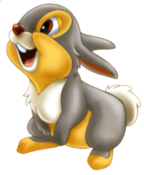